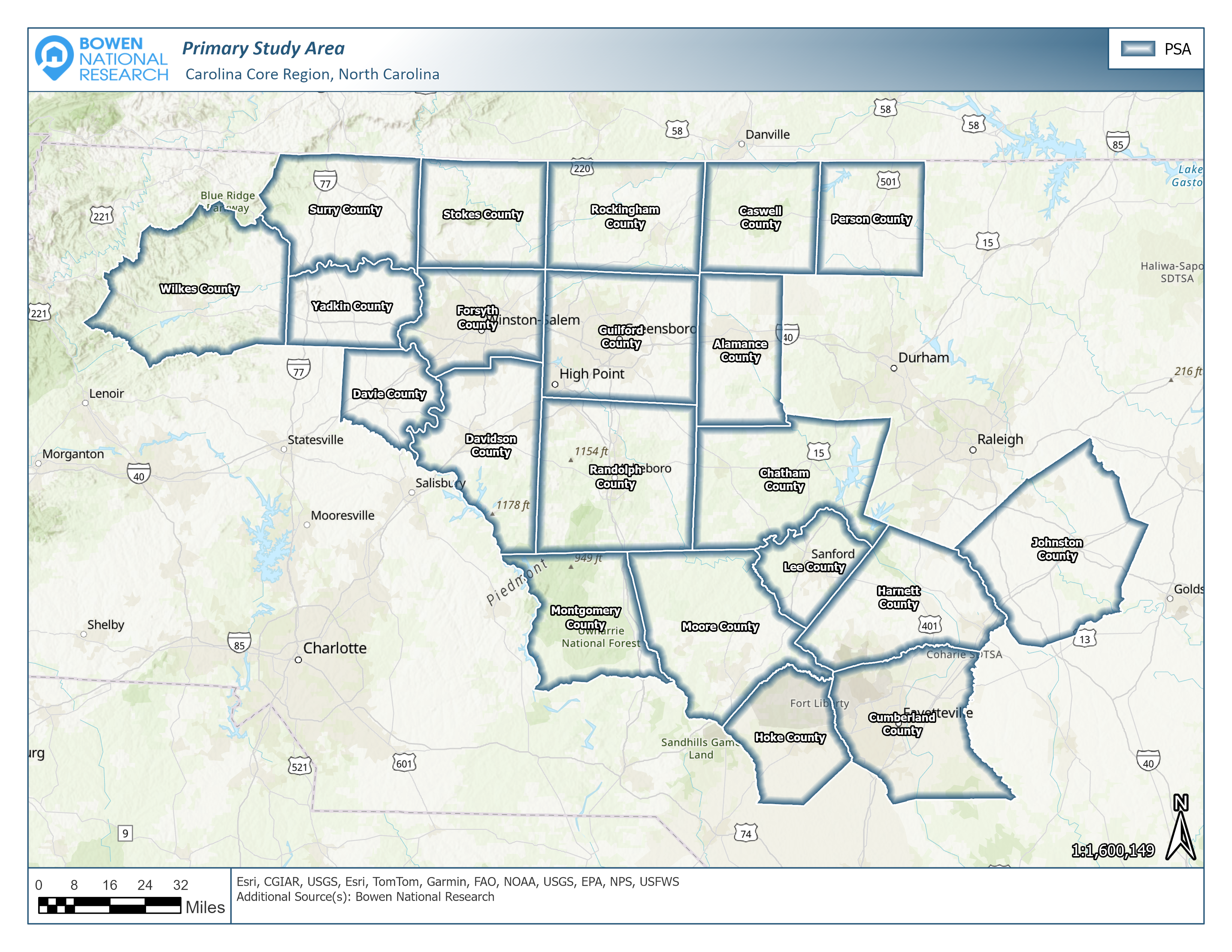 Carolina CoreHousing Needs AssessmentGuilford, Randolph & rockingham Counties Presentation
February 2025
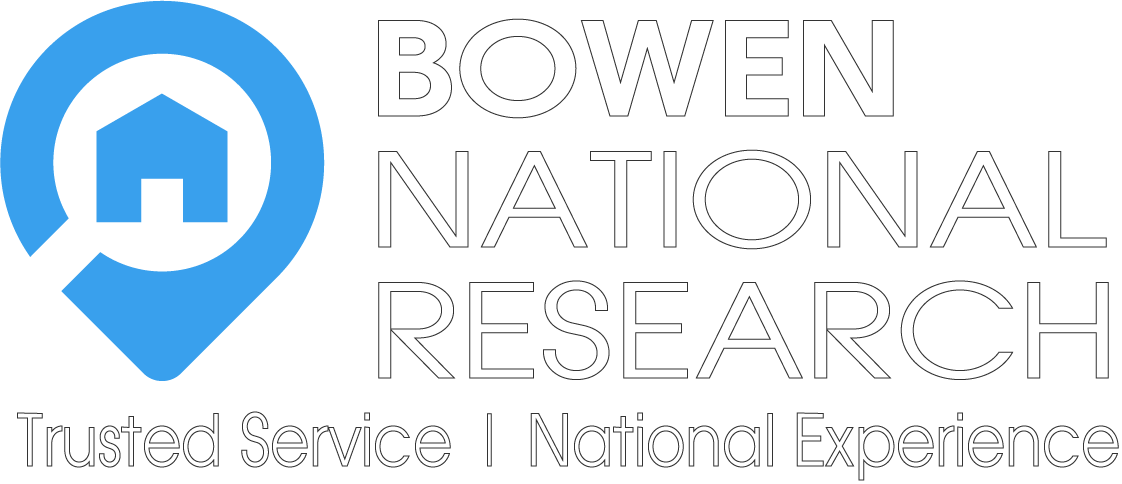 CONTACT: Patrick Bowen
patrickb@bowennational.com
614-833-9300
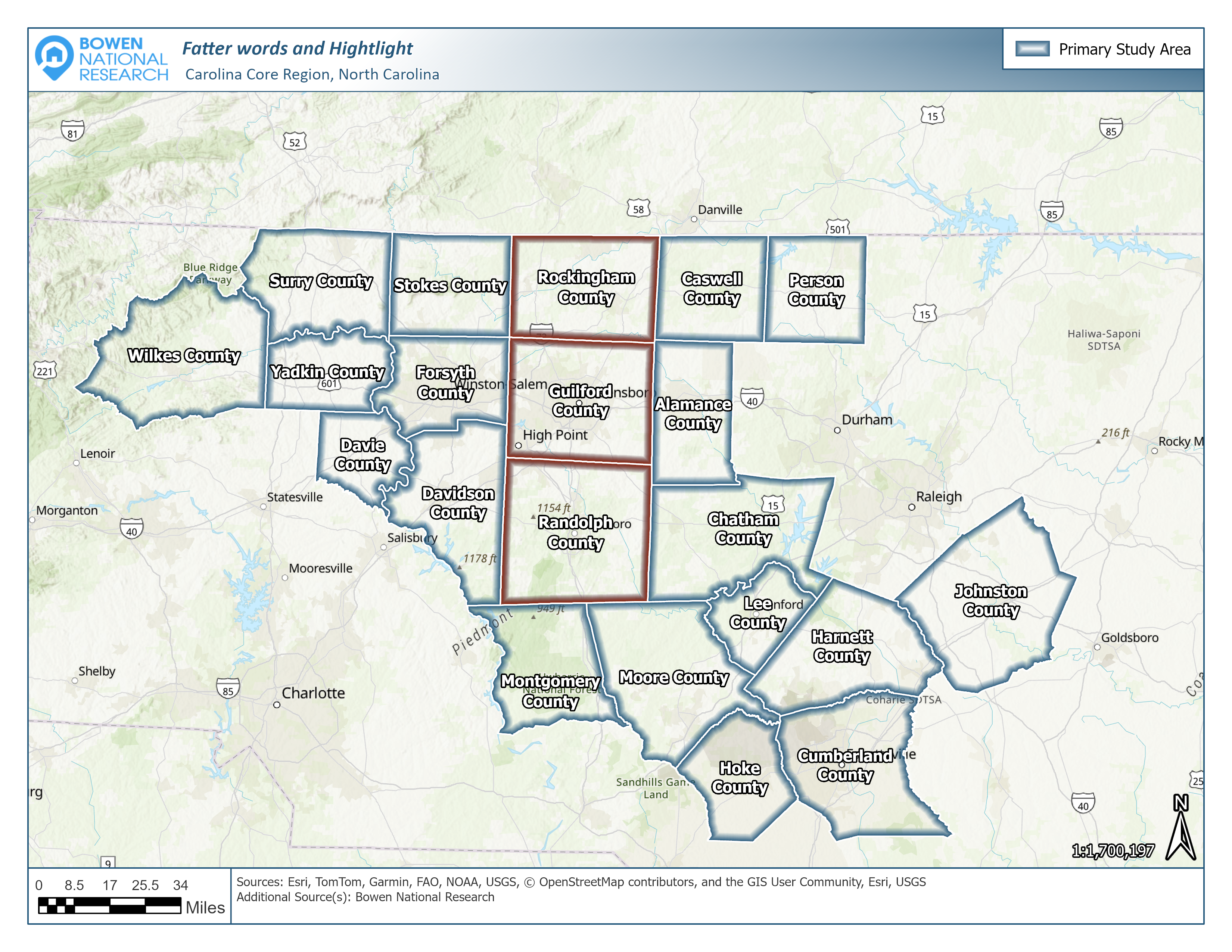 CAROLINA CORE REGIONAL STUDY AREA
The Primary Study Area (PSA) was the Carolina Core Region which encompasses 21 contiguous counties in the northcentral and central portions of North Carolina.
Scope of Work
Demographic Characteristics and Trends 
  Economic Conditions, Investments and Initiatives
	Housing Stock Availability, Costs, Performance, and Conditions 
Survey of 761 Multifamily Apartments
Inventory of 1,043 Available Non-Conventional Rentals
Inventory of 164,742 Recently Sold (Since 2020) Housing Units
Inventory of 3,966 Currently Available For-Sale Housing Units
Identification of 18,602 Residential Housing Units in the Development Pipeline
Community Input (Survey of Stakeholders, Employers and Residents/Commuters) 
Over 2,300 People Participated
Housing Gap Estimates for Rental and For-Sale Product by Various Levels of Affordability
Well over 3,000 points of contact were made as part of the study!
Demographics – Overall Household Growth Trends
The number of households in the region grew significantly since 2010, increasing by 125,661 (12.2%).  The region’s growth rates are slightly below the state average.  The region is projected to add 28,930 households between 2023 and 2028.
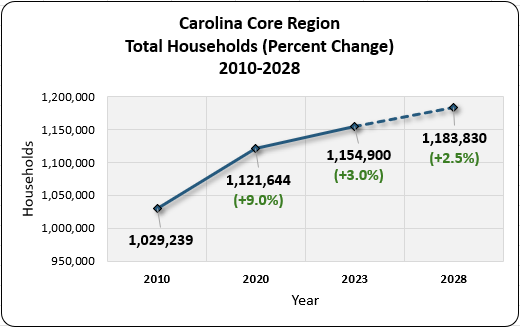 Demographics – Percent Change in Households (2023-2028)
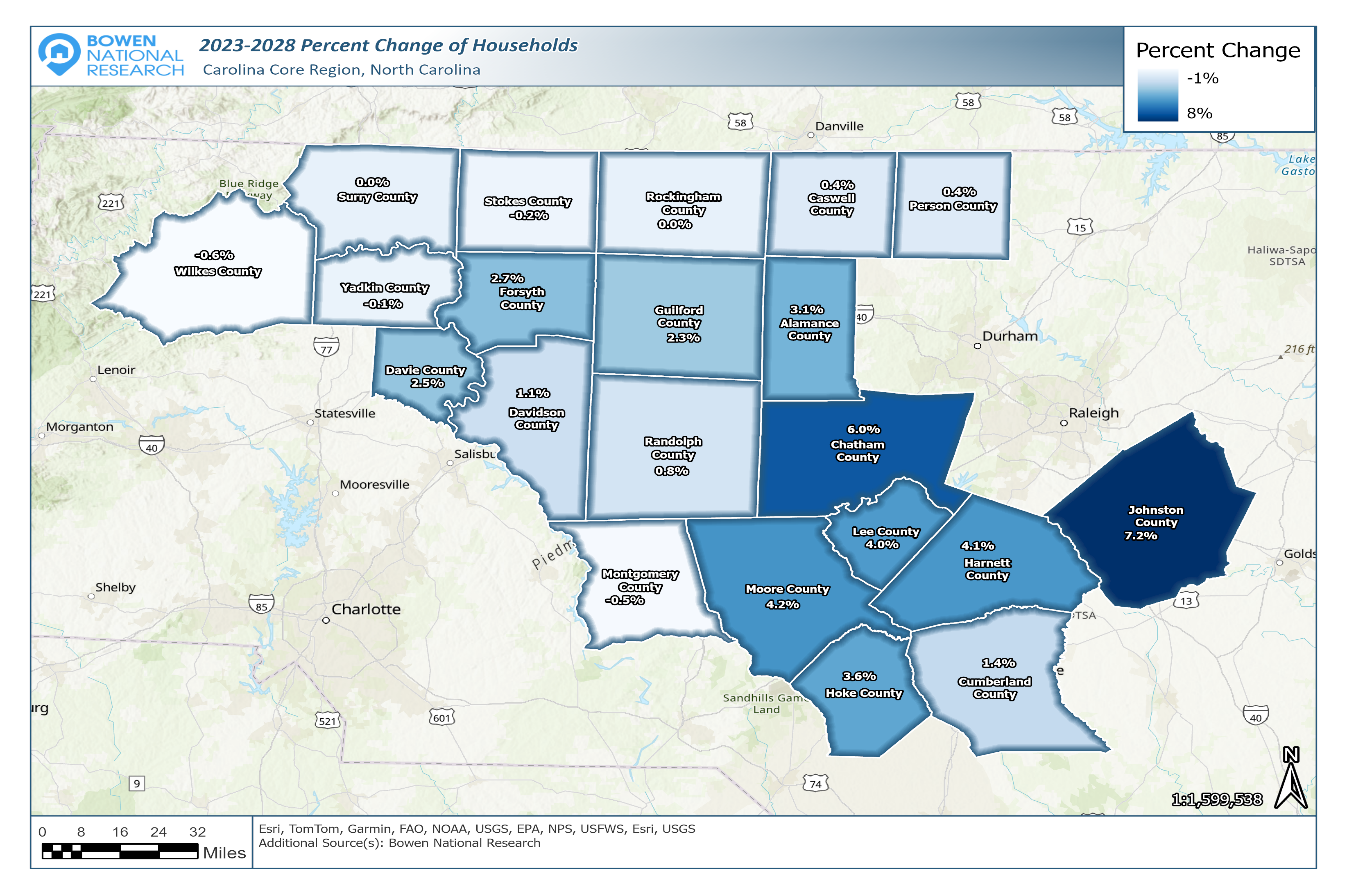 The greatest household growth is projected to occur along the I-40 corridor, generally between Davie and Alamance counties, and extending southeast to Cumberland County.  Johnston County has the greatest projected percent increase (7.2%) in new households, as well as the number of new households (6,254).  The counties of Forsyth and Guilford will both add over 4,000 new households.
2 of 3 subject counties are projected to grow:

Guilford: 5,157 Households
Randolph: 473 Households
Rockingham: -2 Households
Demographics – Renter Households by Income
Carolina Core Region
Most renter household growth is projected to be among those earning $50k+, while the majority of renter households will continue to earn less than $50k in most counties.
Demographics – Renter Households by Income
Demographics – Owner Households by Income
Carolina Core Region
Most owner household growth is projected to be among those earning $100k+, while roughly two-thirds of owner households will continue to earn less than $100k in most counties.
Demographics – Owner Households by Income
Demographics – Households by Age Cohort
While Guilford County will experience some growth of households ages 35 to 54, the other two subject counties will have minor declines.
Demographics – Households by Age Cohort
Potential Commuter Impact
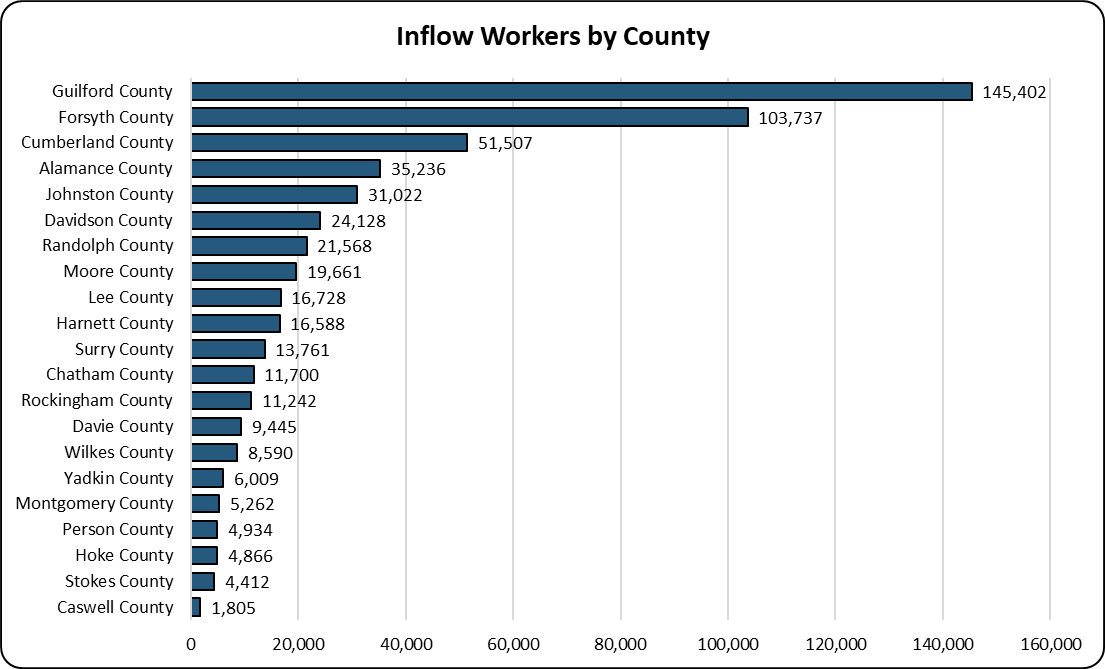 Inflow workers originate from a county outside of their county of employment.  Guilford County (145,402) has the largest number of inflow workers in the Carolina Core Region, while the counties of Rockingham and Randolph have between 11,242 and 21,568 inflow commuters, respectively.  These commuters represent potential residents in their respective work counties.
Economics – Job Growth (Historical & Future)
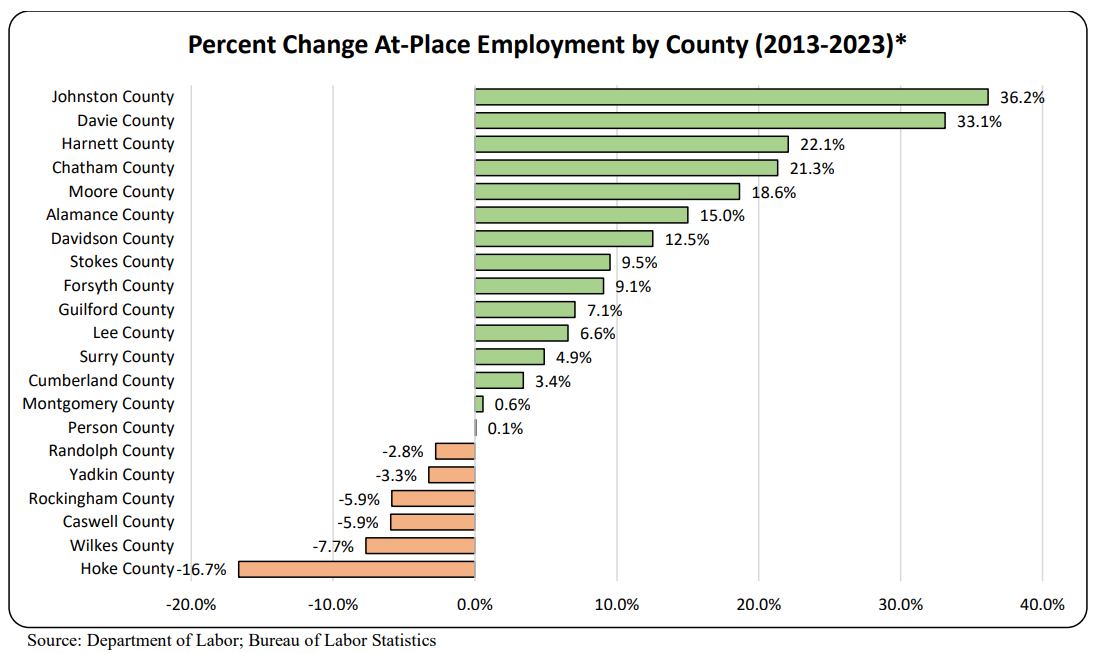 While Guilford County experienced positive job growth between 2013 and 2023, all three subject counties are expected to have significant economic investment and job growth over the next few years.
Housing Supply – Housing Age and Condition
Substandard housing is typically considered older product often having units that are overcrowded and/or lack complete plumbing or kitchen facilities.
While Rockingham County has older housing stock, housing quality appears to be a more prevalent challenge for households in Randolph and Guilford counties.  Over 8,200 households in Guilford County live in substandard housing.
Housing Affordability – Published Secondary Data
Housing Cost Burdened (Paying Over 30% of Income Toward Housing) 
Severe Housing Cost Burdened (Paying over 50% of Income Toward Housing)
Housing affordability among renter households appears to be a more prevalent challenge in Guilford County.
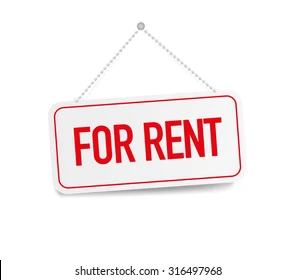 Housing Supply – Multifamily Apartments
A total of 761 multifamily projects were surveyed in the Region with 96,501 total units, of which 5,191 were vacant resulting in an overall 5.4% vacancy rate.  

Typically, healthy, well-balanced markets have rental housing vacancy rates generally between 4% and 6%.  As such, the 5.4% overall vacancy rate in the Carolina Core Region is generally in line with a balanced or healthy overall multifamily rental housing market.
Vacancy rates among the Tax Credit and government-subsidized properties are extremely low, with Tax Credit properties operating at a 1.0% vacancy rate and the government-subsidized supply operating at an overall 0.2% vacancy rate.
Housing Supply – Overall Multifamily Rentals
Three subject counties overall multifamily rental vacancy rates 
Rockingham = 1.6%
Randolph = 3.0%
Guilford = 5.3%
Vacancy rates between 4% and 6% are generally considered to be healthy.
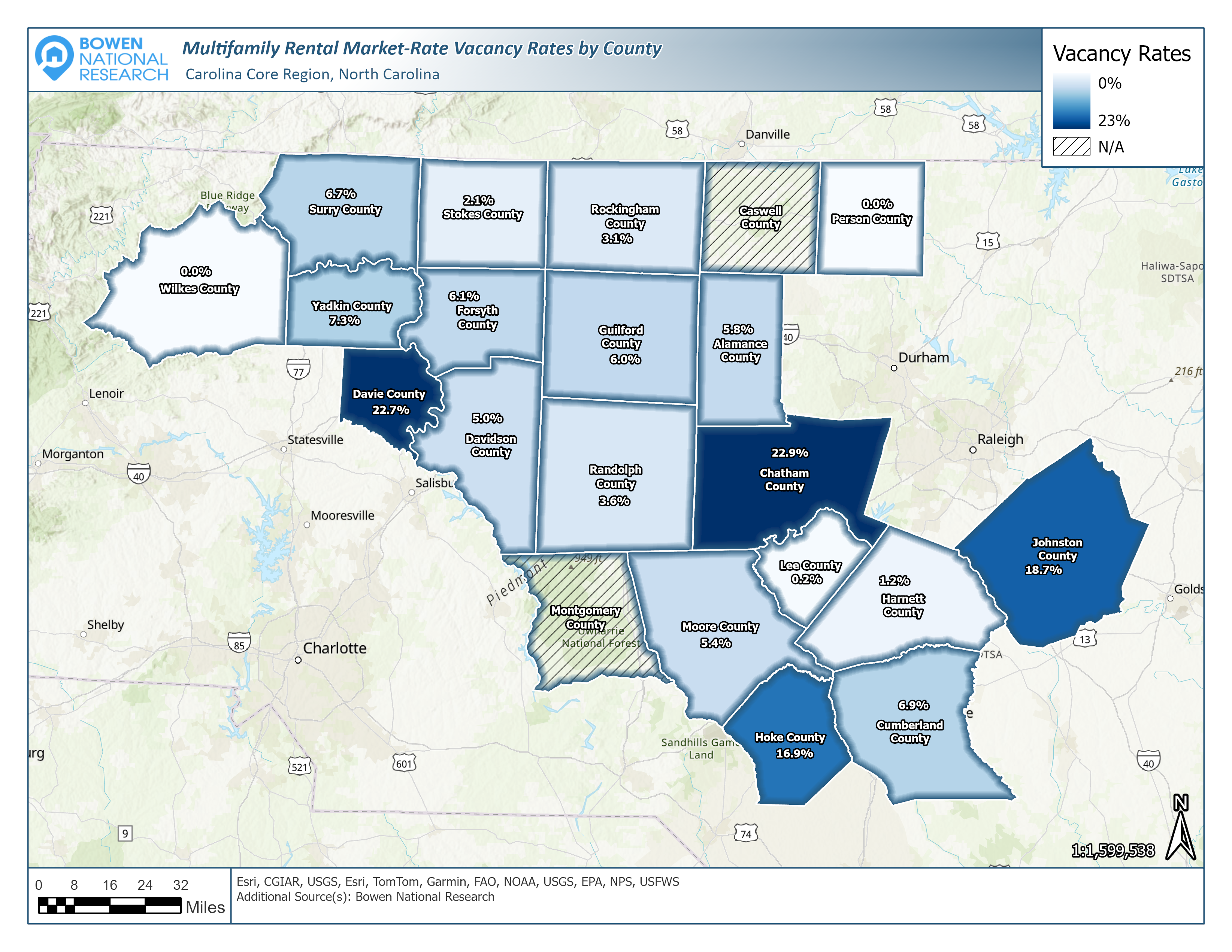 Housing Supply – Market-Rate Multifamily Rentals
Housing Supply – Market-Rate Multifamily Rentals
Three subject counties 
market-rate vacancy rates
Rockingham = 3.1%
Randolph = 3.6%
Guilford = 6.0%
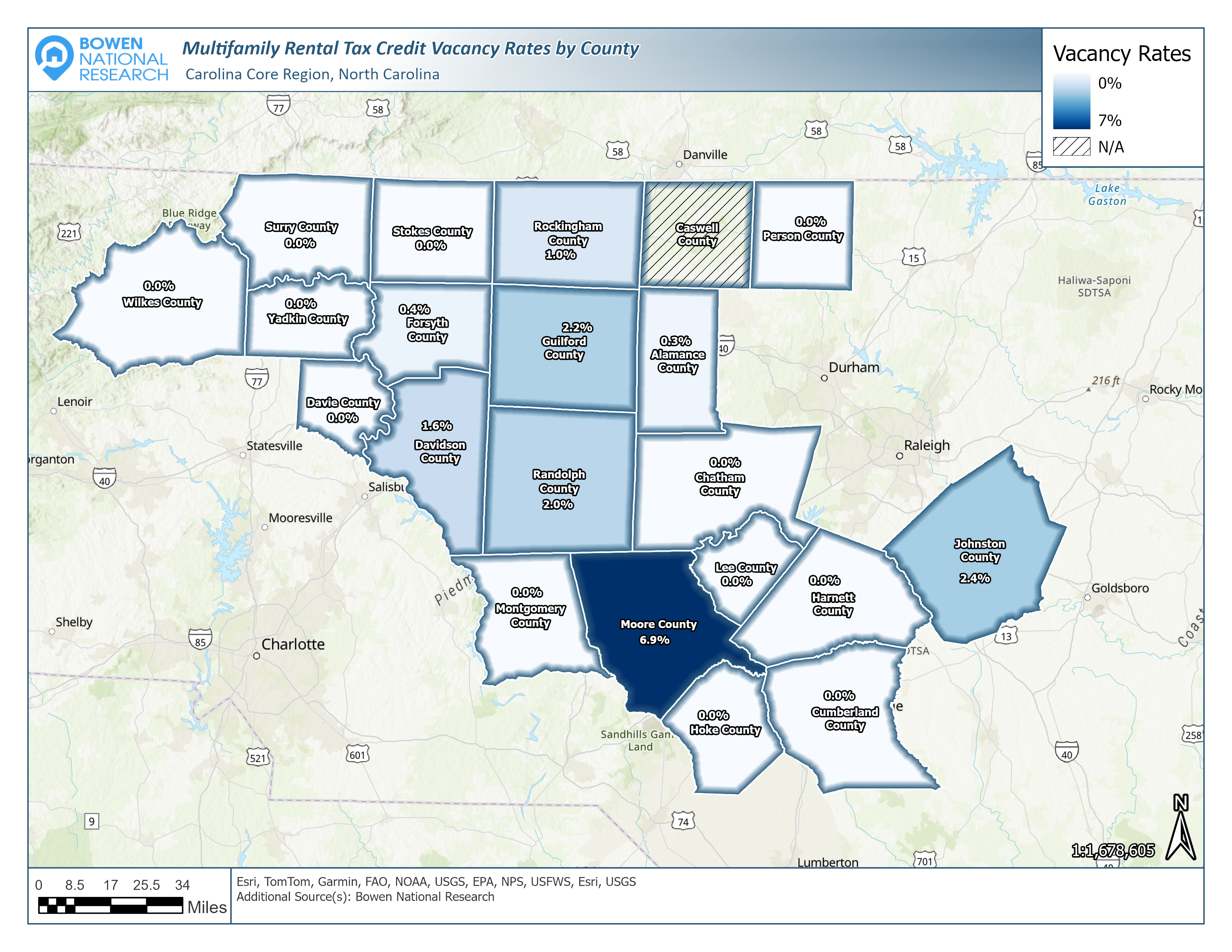 Housing Supply – Tax Credit Multifamily Rentals
Serves households generally earning between $40,000 and $65,000
Three subject counties 
Tax Credit vacancy rates
Rockingham = 1.0%
Randolph = 2.0%
Guilford = 2.2%
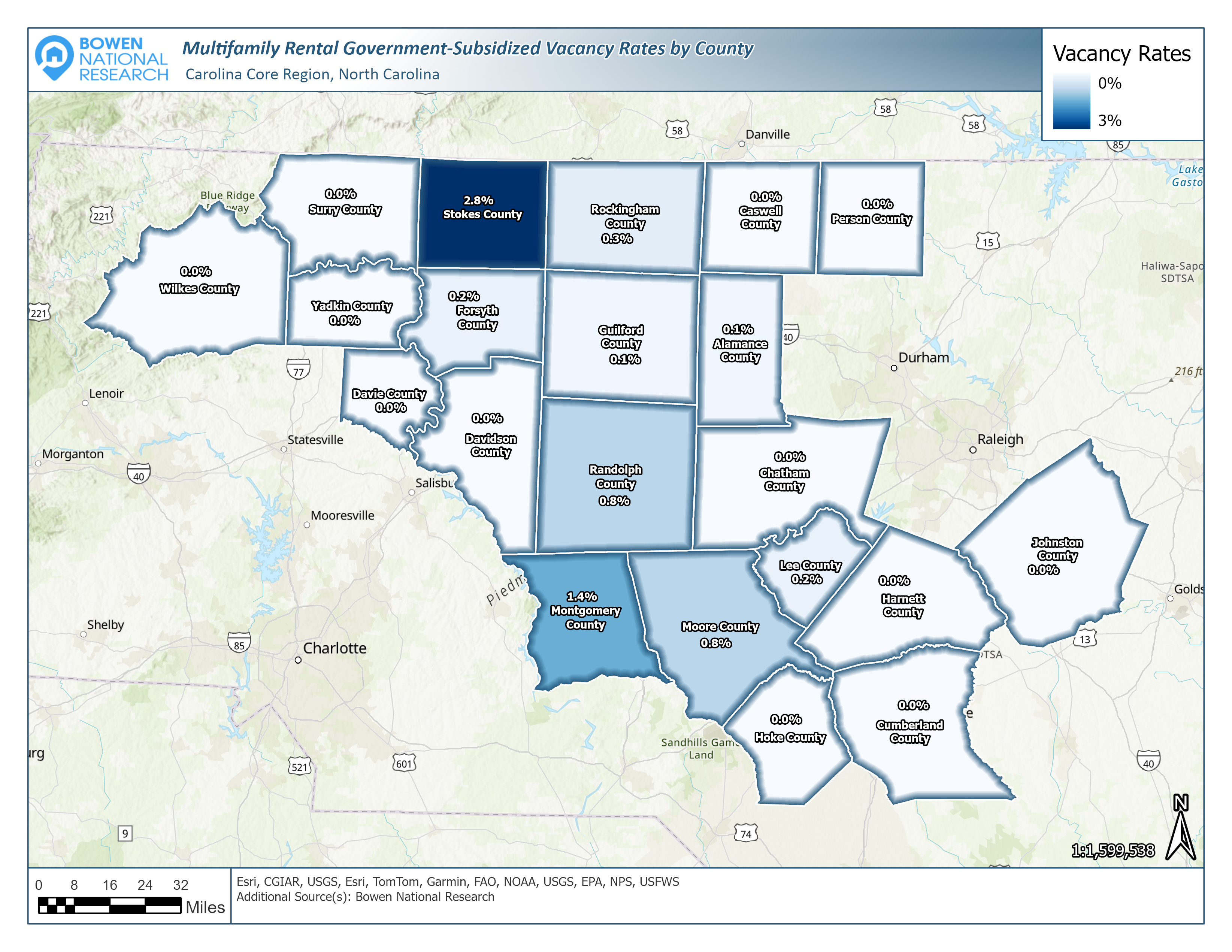 Housing Supply – Government-Subsidized Multifamily Rentals
Serves households generally earning less than $40,000
Three subject counties subsidized vacancy rates 
Guilford = 0.1%
Rockingham = 0.3%
Randolph = 0.8%
Housing Supply
The lack of available non-conventional rentals is a region-wide challenge.  Most have rents ranging from $1,000 to $2,500, which are unaffordable to many of the region’s households.
Housing Supply – Historical Home Sales
While the annual number of homes sold in the Carolina Core Region slowed in 2022 and 2023, the median sales price continued to rise to a high of $315,000 in 2024.
*Projected year-end sales volume (2024)
Housing Supply – Historical Home Sales (County-Level)
Annual Median Sales Price by County
2020 to 2024
While the increase in annual median sales prices have slowed in recent years, they remained positive in in all three subject counties in 2024.
Guilford
Randolph
Rockingham
$85,500 (38.2%) increase since 2020
$81,100 (51.5%) increase since 2020
$83,950 (49.1%) increase since 2020
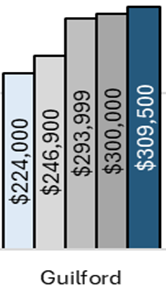 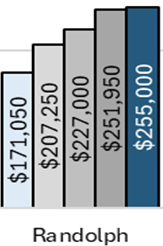 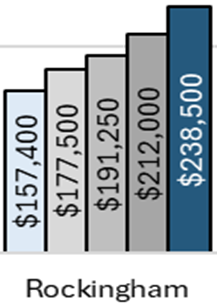 Housing Supply – Available For-Sale Housing
3,966 homes available for purchase in May of 2024
Overall Carolina Core availability rate is just 0.5%, well below the 2%-3% range of healthy markets.

Over one-half (58.1%) of the available supply in the Carolina Core is priced at or above $300,000.  Less than 20% of supply priced under $200,000.
Limited availability & short sales periods illustrate a high level of demand of for-sale housing.
Greensboro-High Point MSA
Wages and Housing Affordability
Greensboro-High Point MSA
Wages and Housing Affordability
Housing Gap Estimates – Rental Units
Rental housing gap among three subject counties totals 19,526 units

Guilford: 14,715 Units
Randolph: 3,037 Units
Rockingham: 1,774 Units
Housing Gap Estimates – For-Sale Units
For-sale housing gap among three subject counties totals 29,369 units

Guilford: 18,495 Units
Randolph: 7,603 Units
Rockingham: 3,271 Units
County Rental and For-Sale Housing Gap Estimates by Affordability Level
The greatest rental housing gaps in each county are for product affordable to households at or below 80% of AMHI, while larger for-sale gaps are for product affordable to households at 121% or more of AMHI
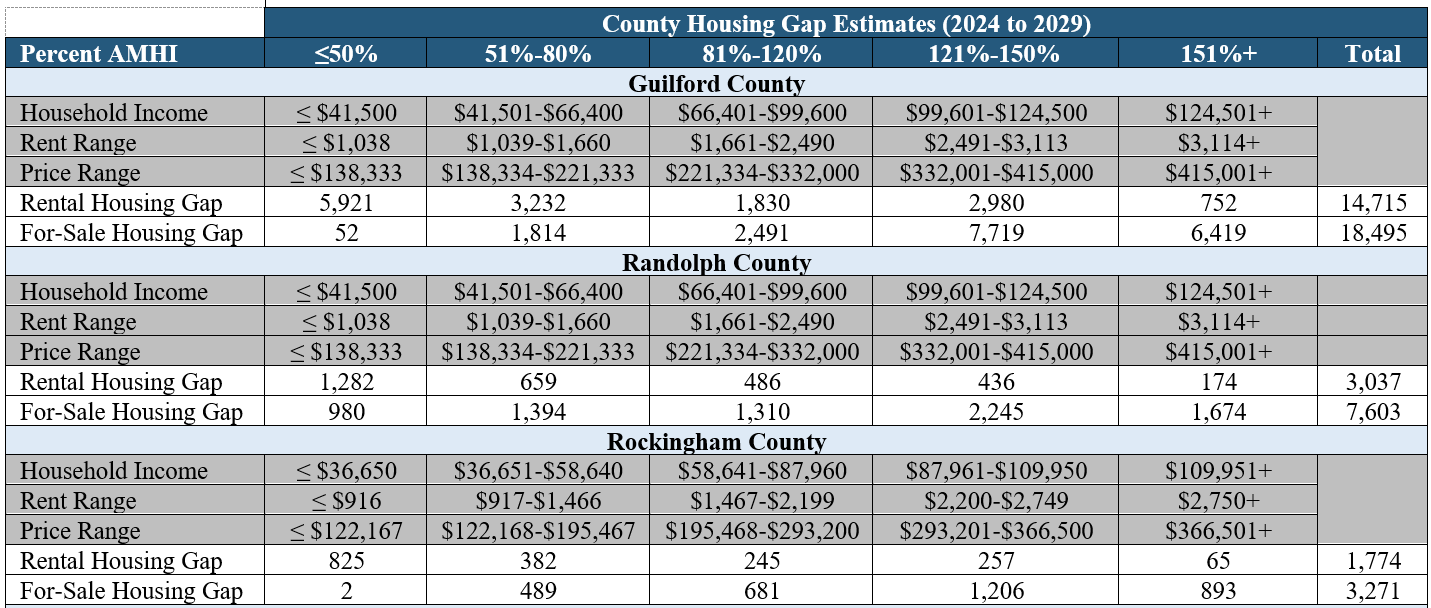 Community Input (Resident/Commuter Survey)
Resident Housing Issues: 
Cost Burdened (Paying more than 30% of income toward housing costs)
Outdated housing
Lack of sufficient rental deposit or down payment

Housing Most needed: 
Rental Housing (Less than $1,250/Month)
For-Sale Housing (Less than $250,000)
Modern Move-In Ready Single-Family Homes
Ranch Homes/Single-Story Floor Plans

Non-Resident Commuters: 
72% of non-regional residents would move to region if housing was available and affordable
2,009 People Responded to Survey
Main Reason for Not Relocating to County of Choice:
High Housing Prices or Rents
Community Input (Employer Survey)
Noteworthy Responses: 

Over three-quarters (78.8%) of employers indicated that the lack of affordable housing adversely impacts employees.

The majority of employers indicated that they have had difficulty attracting employees due to the area’s housing issues, while a notable share of respondents indicated that these issues have also presented barriers in employee retention. 

Over 30% of employers indicated they would consider expanding/hiring additional staff if additional housing was provided in the region.
214 Employers Responded to Survey
Community Input (Stakeholder Survey)
143 Stakeholders Responded to Survey
Noteworthy Responses: 
Most common housing issues include availability and affordability for lower-income residents

Homeowners could benefit from: down payment assistance, home repair loans/grants, homebuyer education program, credit repair, and access to credit/home mortgages

Renters could benefit from:  renter education program, rent guarantees for landlords, credit repair, and security deposit assistance
Community Input (Stakeholder Survey)
Development Costs,  Availability of Land, and Land/Zoning Regulations cited as most common barriers to development.
Other Data Sets & Information Provided
Potential Sites (Over 300 Identified)
Possible Development Partners (Over 100 Identified)
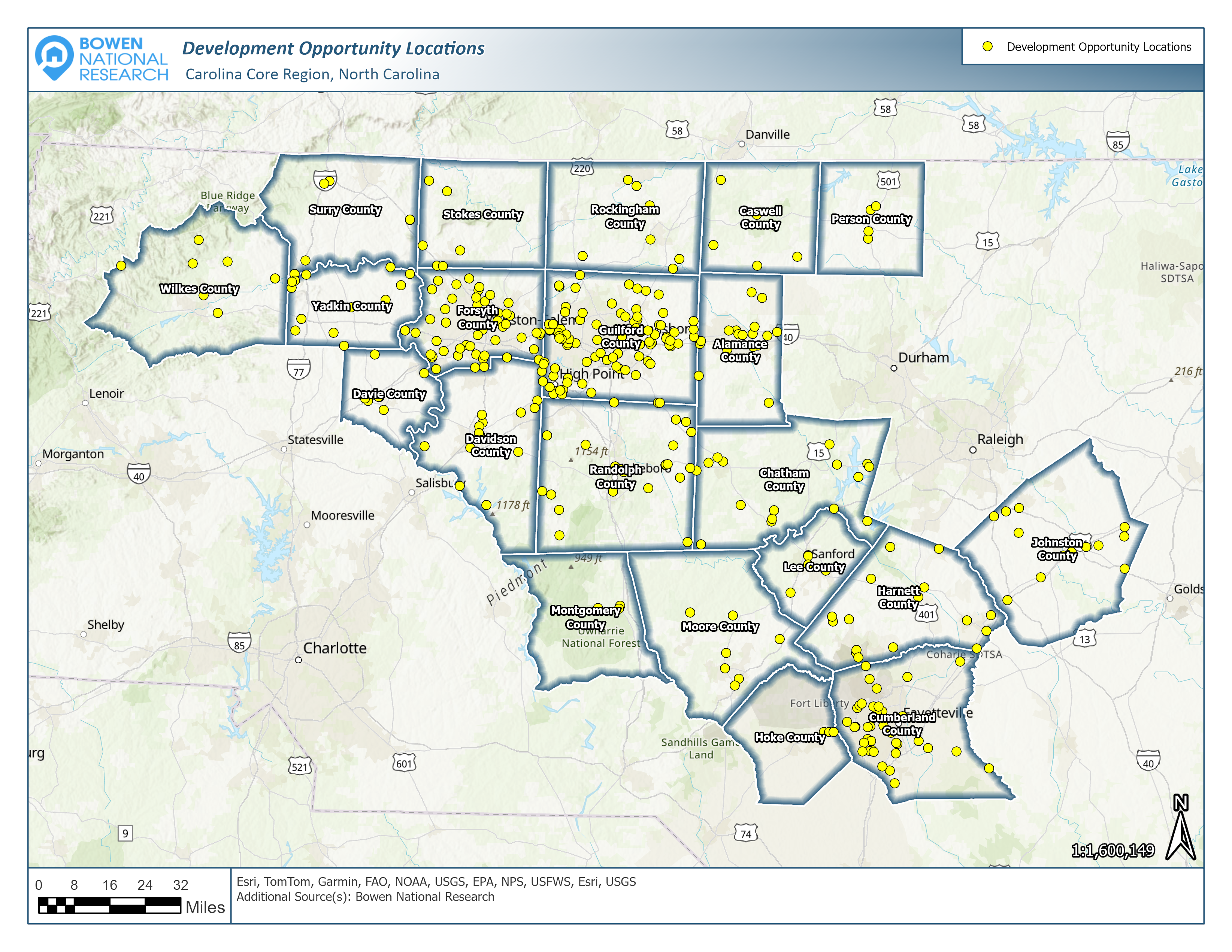 Action Plan Recommendations
Develop Housing Plans
Goal Setting
Capacity Building
Marketing and Outreach
Development of Housing Resource Center
Implement/Modify Policies
Support Residential Development Near Community Services
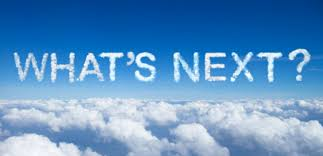 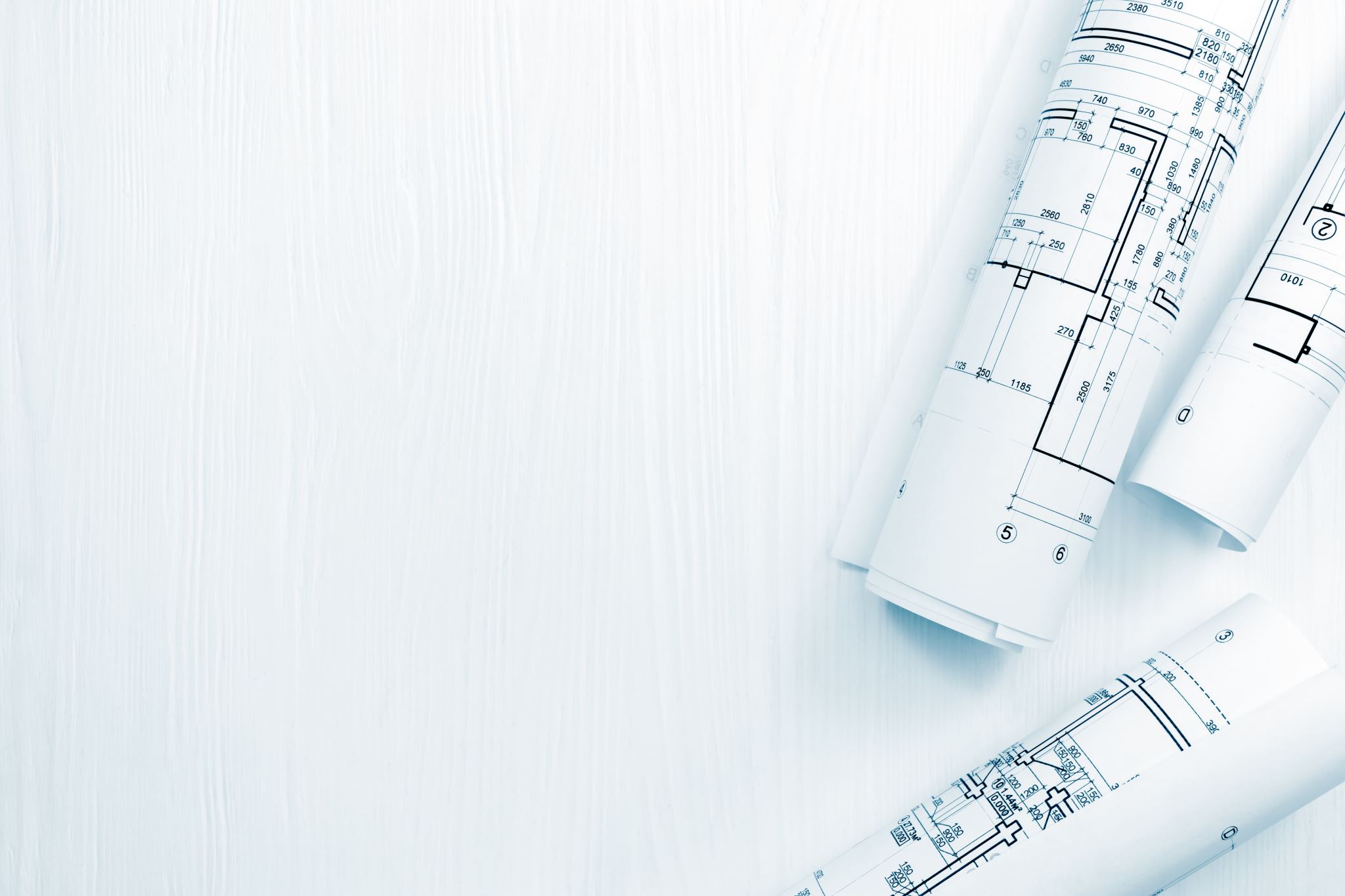 Contact:
Patrick Bowen
Bowen National Research
Patrickb@bowennational.com
614-833-9300
www.bowennational.com
Questions?
Study Available at:


 
https://www.ncrealtors.org/carolina-core-housing-study-reports/

Note: Individual County Chapters Also Available
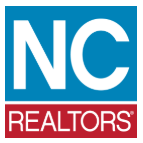